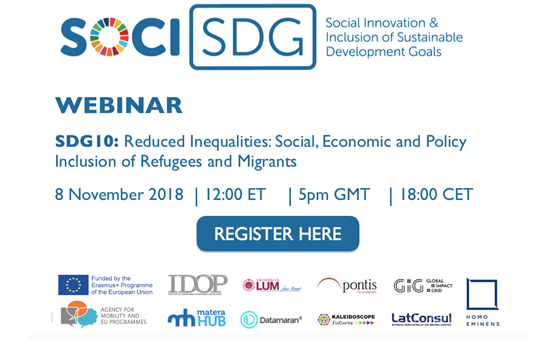 AGENDA
18:00 - 18:05 – Introduction 
Indira Kartallozi Director - Kaleidoscope Futures Lab  
18:05-18:20 – „Income and Wealth Inequality in Western Societies: The Role of Business and the Changing Relationship Between the Two”  
Aris Vrettos – Director, Open and International Programmes at Cambridge Institute for Sustainability Leadership
18:25 -18:40 – ’Business and the impact on Human Rights’ 
Ruby Sandhu -  Human Rights Solicitor RS Collaboration 
18:45 – 19:50 – ‘Tackling Inequalities Through Social Enterpreurship’
Emily Leonard – The Entrepreneurial Refugee Network (TERN)
Housekeeping:
This webinar is being recorded and it will be published on our YouTube channel afterwards
Please use #sociSDG for social media
Your voice will be automatically muted upon joining the webinar
To ask questions or engage in discussion please use the chat window
If you have any comments, please write us at sociSDGs@gmail.com
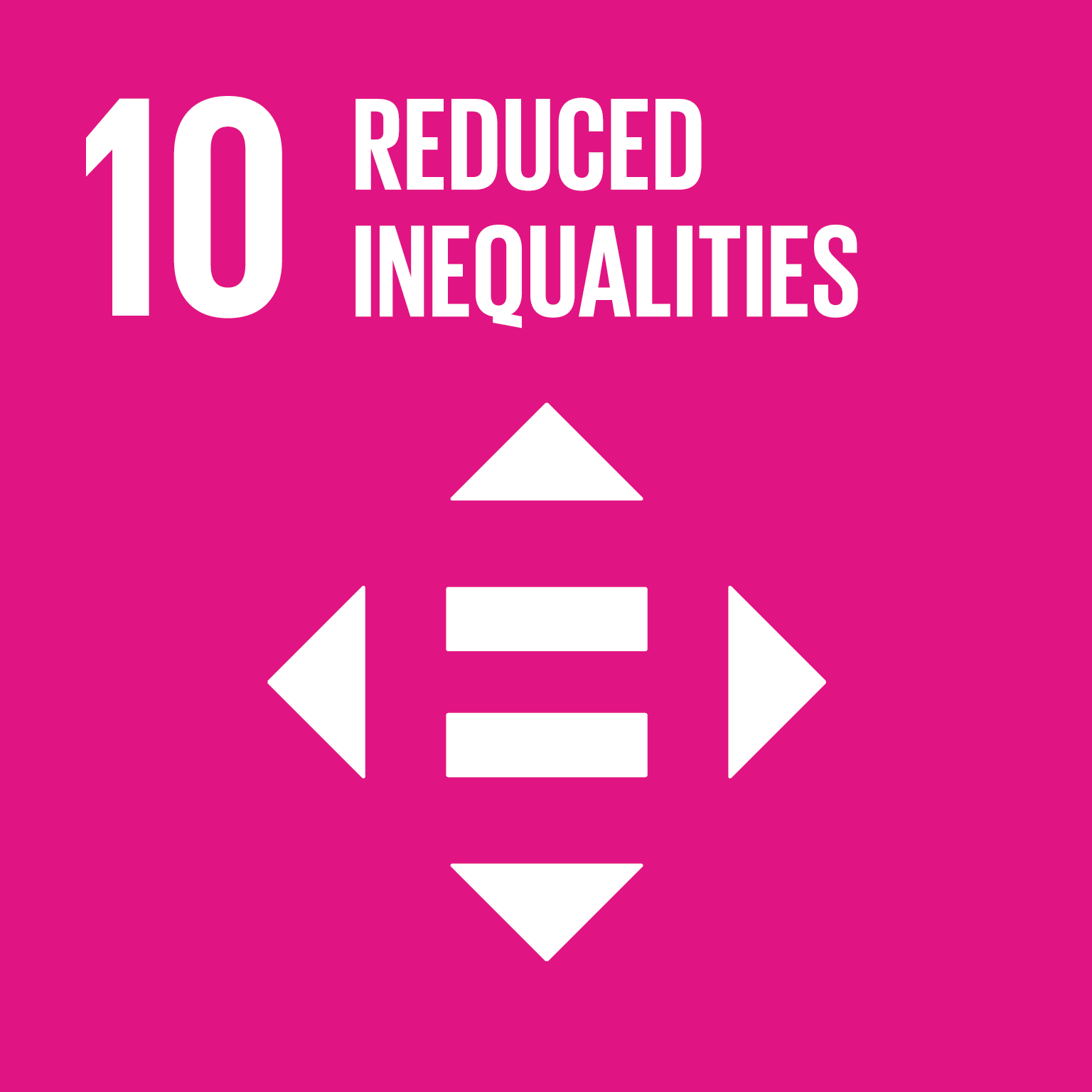 Goal 10 calls for reducing inequalities in income as well as those based on age, sex, disability, race, ethnicity, origin, religion or economic or other status within a country. The Goal also addresses inequalities among countries, including those related to representation, migration and development assistance.
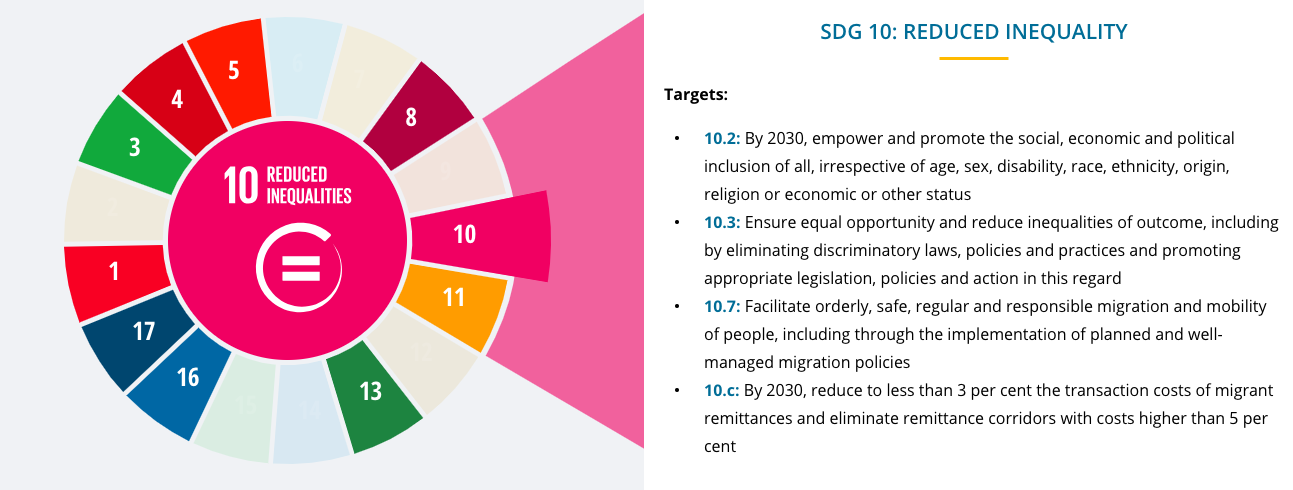 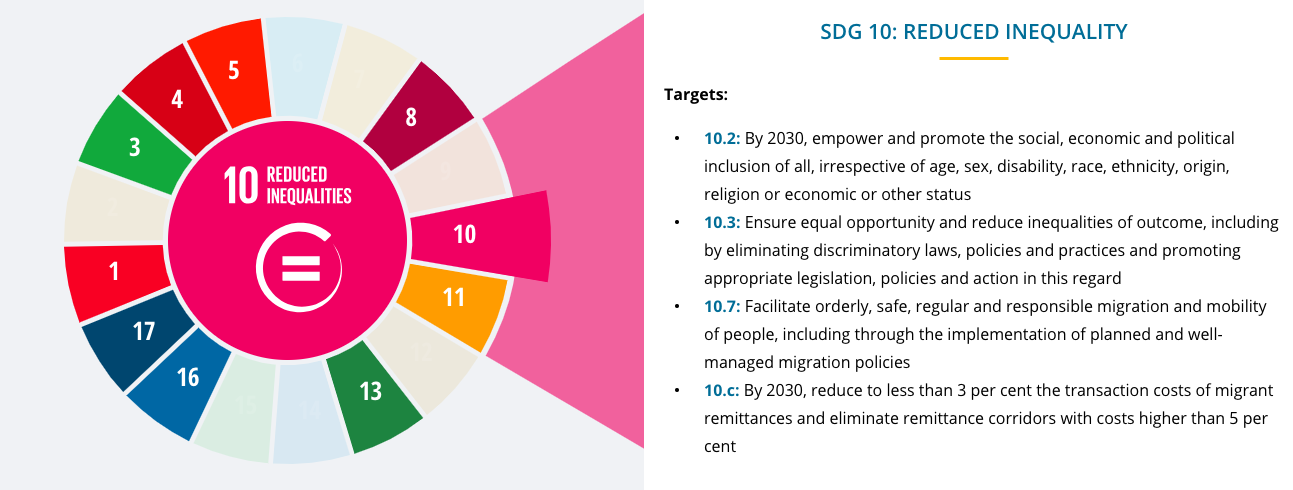 Questions & Answers
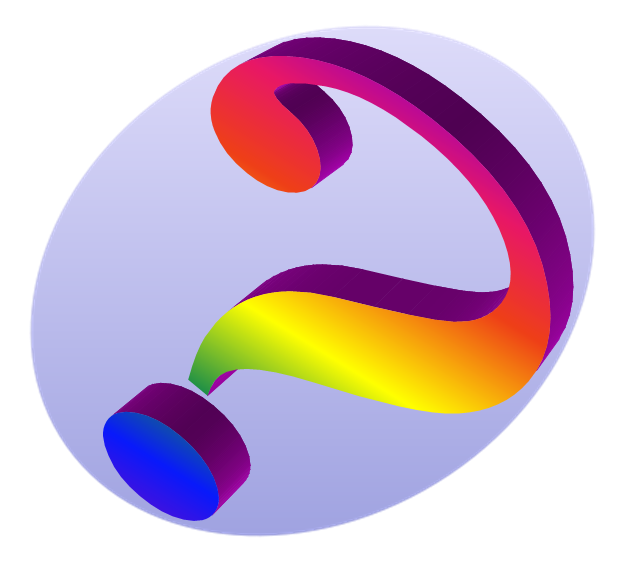 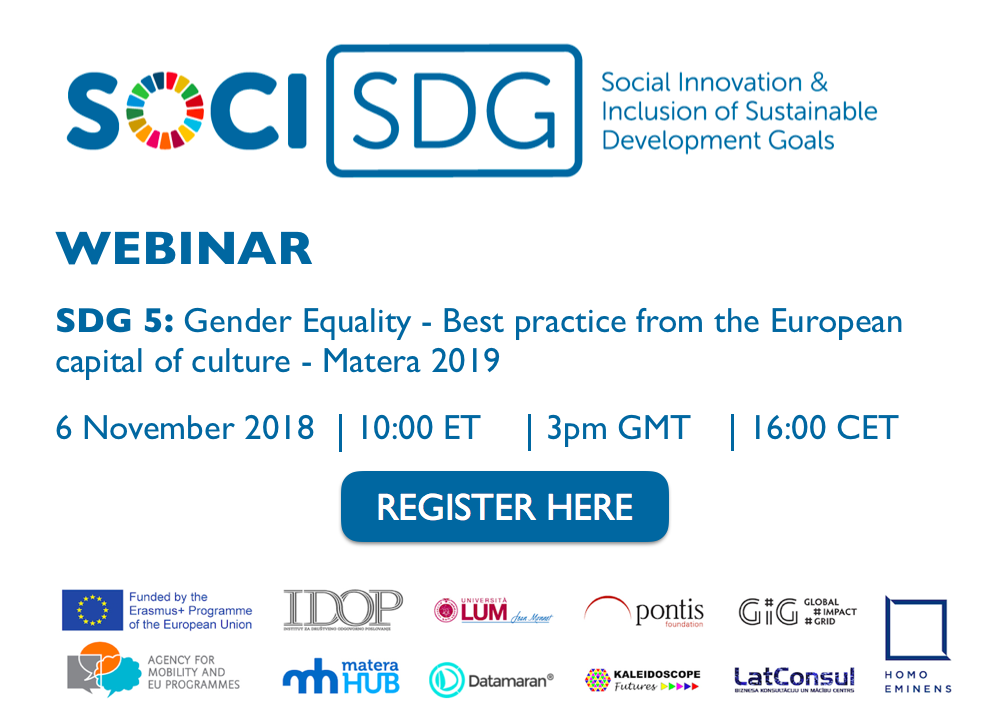 THANK YOU 
FOR YOUR ATTENTION 
AND PARTICIPATION
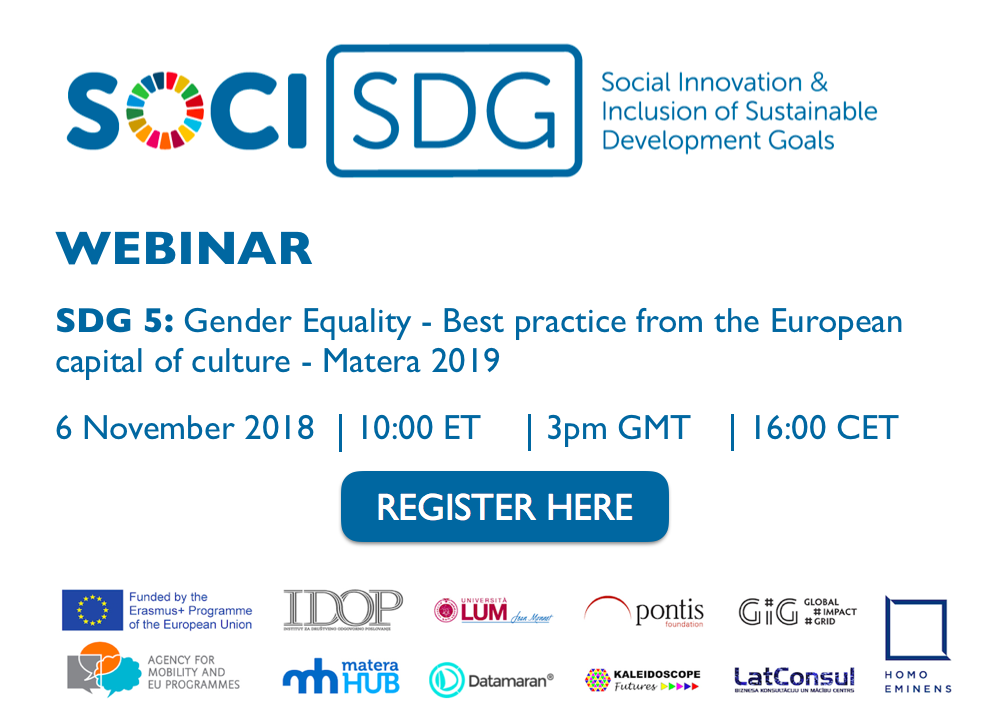 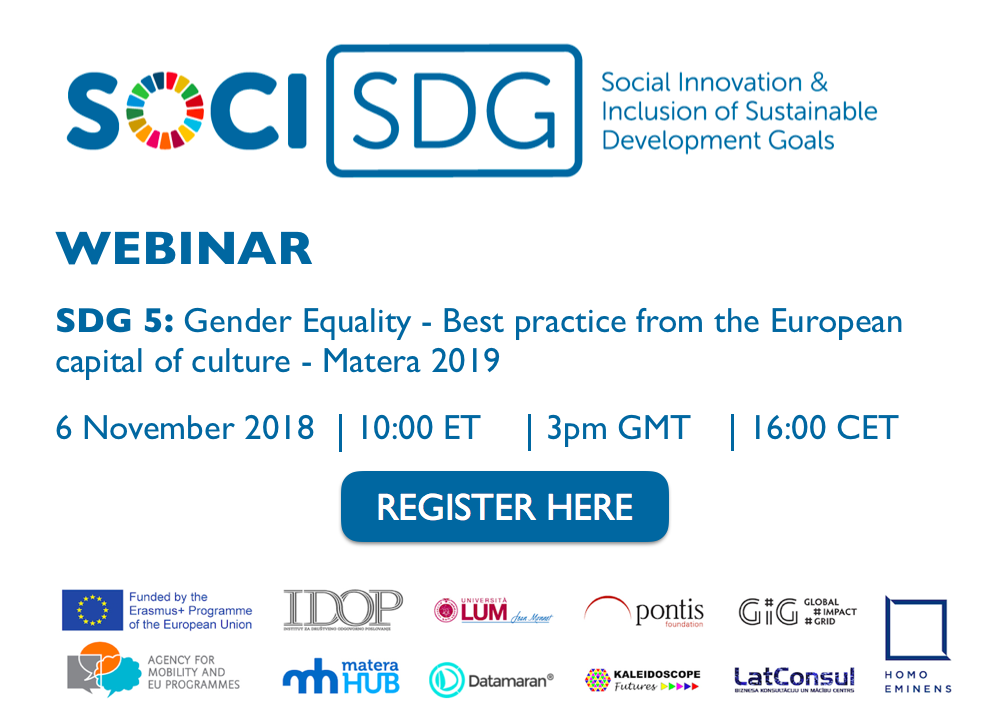 CONNECT & THANK YOU!
SOCI_SDG @sdg_SDG
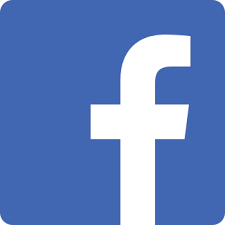 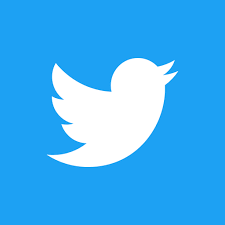 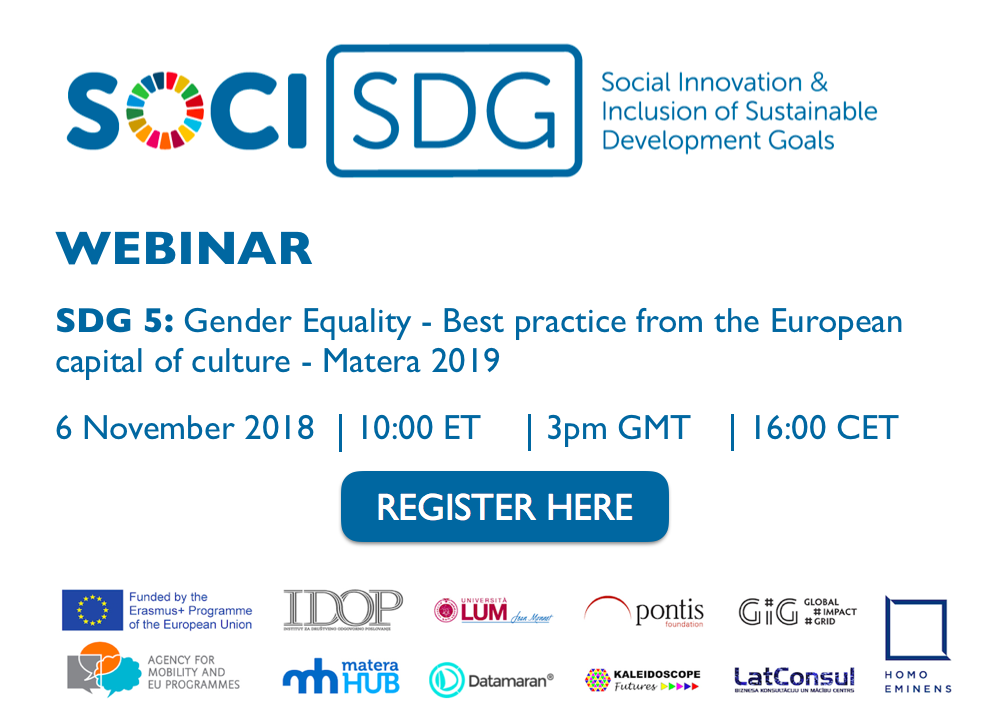